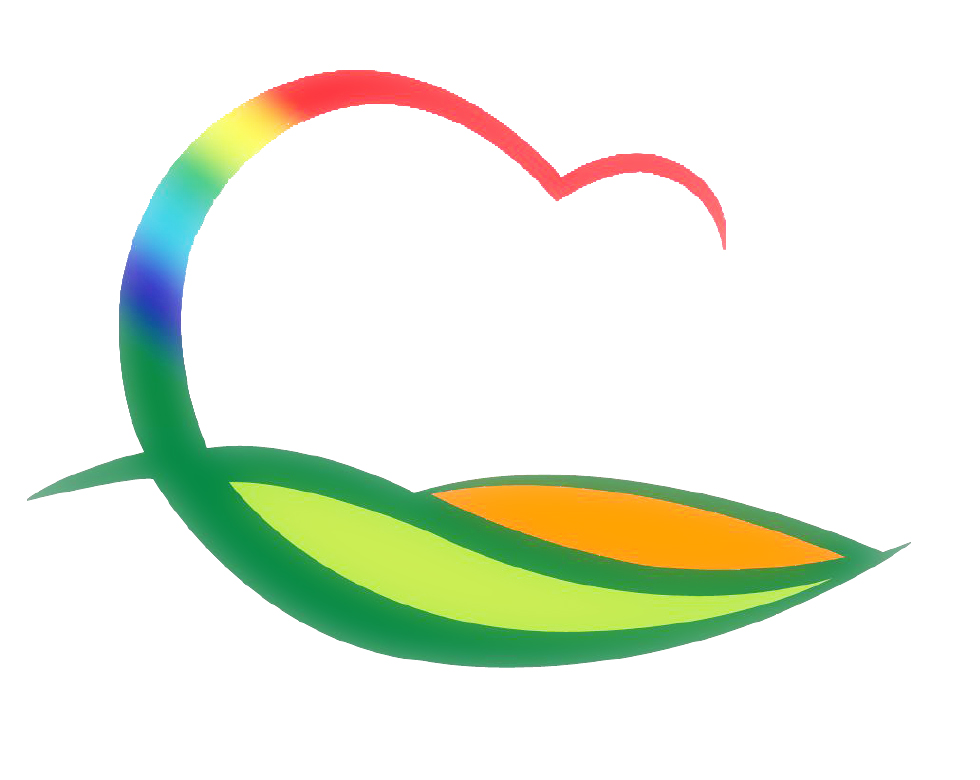 민  원  과
2-1. 2021년도 민원행정 및 제도개선 계획 수립
3. 29.(월) ~ 4. 2.(금) / 민원서비스 종합평가 평가항목
행정안전부 기본지침 확정에 따른 자체계획 수립
2-2. 2021년 지적재조사사업 추진
산익, 가동, 묵정, 가곡·수두지구 / 393백만원
지적재조사사업지구 측량 및 조사 수행
예산 신속집행(소비·투자) 추진현황
집행현황 (3. 23일 기준)                       (단위: 백만원, %)




금주 집행대상사업  
  -  청사 주차장 확충 공사 실시설계 용역비 지급(투자)  :  26백만원 
  -  사무실 의자 구입 지출(투자)                                :  2.5백만원
  -  군청사 공공요금 지급(소비)                                 :  20백만원   
  -  급량비 등 기타(소비/투자/상반기)                         :  1백만원

향후 집행계획   
  -  공유재산 업무편람 책자 제작(소비)                       :  2백만원